Ketenoverleg agro-voeding
Code faire handelsrelaties in de praktijk

 
Brussels, 20 Maart 2018
Programma
10u	Belang ketenoverleg en gedragscode
	Yvan Hayez – voorzitter ketenoverleg
10u10	Geschillenregeling in de praktijk
	Pieter Verhelst – secretaris ketenoverleg
10u30	Grensoverschrijdende Europese geschillen
	Michael Hutchings – voorzitter EU SCI
10u45	Paneldiscussie: voor- en nadelen
	Sonia Oyserman – voor Comeos
	Chris Moris – voor Fevia
	Roel Vaes – voor Agrofront
	Georges Hanot – onafhankelijk voorzitter governance comité
11u15	Q&A
11u30	Drink en netwerking
2
Belang ketenoverleg en gedragscode
Yvan Hayez
Voorzitter ketenoverleg
Issue d’une crise
On est passé d’une gestion au cas par cas des crises
Crise du lait 2009
… à un cadre solide visant à
établir et maintenir le dialogue entre les partenaires de la chaîne alimentaire
Promouvoir la compréhension mutuelle, la coopération et l’échange d’information
Afin d’identifier des possibilités et défis communs
Ouvrant la voie à une action concertée
Tout en renforçant l’ensemble de la chaîne alimentaire
4
La concertation chaîne
Est une initiative volontaire privée
Au niveau belge
Des organisation professionnelles représentatives de la chaîne agroalimentaire
Approvisionnement agricole
Agriculture
Industrie alimentaire
Fabricants de marque
PME
Vente au détail
Indépendant des pouvoirs publics
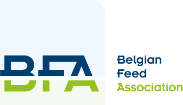 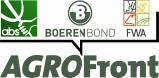 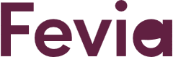 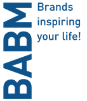 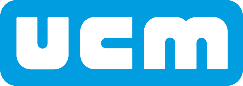 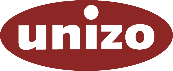 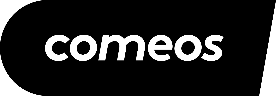 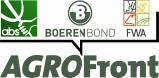 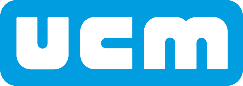 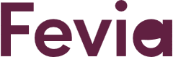 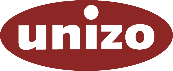 5
5
[Speaker Notes: Inter-professional consultation
Voluntary
Initiative of the representative professional organizations of the chain
Independent of the government
Outside of CAP regulatory framework]
Cadre pré-compétitif
Centré sur l’autorégulation et des accords volontaires sectoriels au-delà la législation elle-même
Respecte les règles applicables en matière de concurrence 
La concertation est donc non commerciale
Ne se prononce pas sur des stratégies commerciales et concurrentielles
Ni sur des prix ou des quantités
6
Code de conduite
Mai 2010: définit le cadre de bonnes pratiques commerciales
11 recommandations sur les pratiques commerciales équitables
D’application pour tous les maillons de la chaîne et pour tous les opérateurs
Adhésion volontaire et individuelle
Permet de lutter de manière efficace, rentable et transparente contre les pratiques commerciales présumées déloyales par le règlement des litiges
7
7
Et au-delà
Dans le cas des relations entre les agriculteurs et leurs acheteurs et/ou fournisseurs, ce code sert de guide pour les accords interprofessionnels dans les différents secteurs
On a 
développé une ligne directrice pour des accords interprofessionnels 
dirigé un model de statuts d’interbranche
Élaboré des principes permettant de délimiter la qualité et durabilité de base et des exigences plus strictes qui justifient un supplément de prix 
Afin de
Renforcer tous les acteurs de la chaîne
Rééquilibrer les relations entre les maillons de la chaîne
Promouvoir des bonnes pratiques commerciales
lutter contre les pratiques commerciales présumées déloyales
8
Geschillenregelingin de praktijk
Pieter Verhelst
Secretaris ketenoverleg
Elf aanbevelingen
Uitwisselen van algemene marktinformatie en consumptietrends
Oog voor de duurzame ontwikkeling van de gehele keten
Garantie op zorgvuldige behandeling van producten
Contracten worden gerespecteerd, in  het bijzonder de betalingstermijn
Promotie van competitief lokaal aanbod
Engagement tot geschreven overeenkomst, voorwaarden duidelijk vooraf
10
10
Elf aanbevelingen
Geen eenzijdige wijziging van contractvoorwaarden
Enkel mits strikte naleving mededingings- en andere geldende wetgeving uitwisseling van correcte en niet-misleidende informatie 
Vertrouwelijkheid van informatie wordt gerespecteerd
Elke partij draagt eigen passend ondernemersrisico
Geen ongerechtvaardigd voordeel of dreiging om een ongerechtvaardigde kost over te dragen
11
11
Leidende principes
Preventie
Verzoening
In rekening brengen van de gevalsspecifieke context
Stapsgewijze aanpak
Opgaande volgorde van complexiteit, traagheid en kost
Commerciële onderhandeling
Contractuele aftoetsing
GO – interne ombudsdienst
Bemiddeling
Externe erkende bemiddelaar
Desgevallend via governance comité
Arbitrage
Jurisdictionele behandeling
Lessons learned verankeren
12
Anonimiteit?
Gegarandeerd door
Aanmeldende beroepsfederatie
Onafhankelijk voorzitter governance comité
Geen communicatie tijdens behandeling
Indien doorbroken: behandeling stopgezet
Generieke rapportering op jaarbasis
Cruciaal ikv. fear factor - retaliation
13
Geschillenregeling
Klacht over leverancier of afnemer?
Terug te brengen tot inbreuk gedragscode?
Aankaarten bij eigen beroepsfederatie
Niet aangesloten? chair@supplychaininitiative.be 
Individueel geschil of meerdere gevallen?
Enkel Belgische partijen of breder?
Preventie?
Is klacht bilateraal aangekaart?
Commercieel besproken
Contract afgetoetst
GO – behandeling door interne ombudsdienst
14
Geaggregeerde BE klacht
Behandeling door governance comité
Vertegenwoordigers – experten beroepsfederaties
Basisprincipe: pas toe of leg uit
Handelspraktijken niet eenduidig on/eerlijk: context
Zet in op verzoening
Verankering lessons learned
Doorvertaling in gedragscode of IPA’s
Jaarlijks generieke rapportering
15
Individuele BE klacht
Governance comité in principe niet bevoegd
Maar potentiële bemiddelende partij in stap tot externe bemiddeling
Mits akkoord beide partijen
Cruciaal om geen opportuniteiten te missen tot lessons learned en bijsturing
16
EU klacht
Klacht met betrokken partijen in BE én EU
Aanmeldende BE partij
Aanmelding via eigen beroepsfederatie of chair@supplychaininitiative.be 
Mits geaggregeerde klacht: behandeling door EU SCI
17
Grensoverschrijdende Europese geschillen
Michael Hutchings
Voorzitter Europees 
Supply Chain Initiative
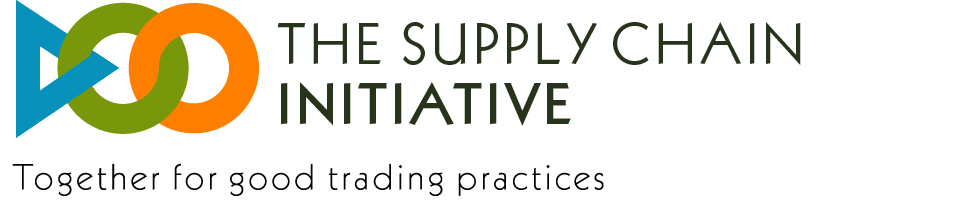 20 March 2018
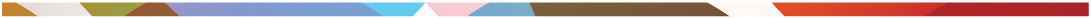 The Supply Chain Initiative (SCI)
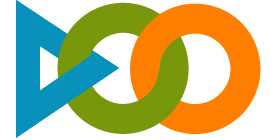 What is the SCI? 
Who is the SCI? 
What is the SCI doing?
How does the SCI operate?
What are the SCI’s ambitions?
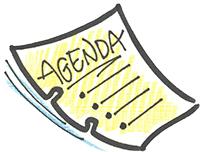 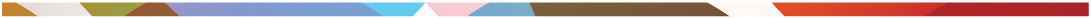 What is the SCI?
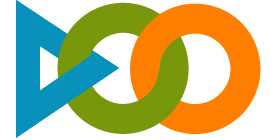 A joint initiative launched by several EU level associations 
They represent:
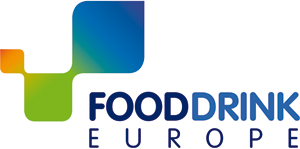 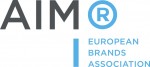 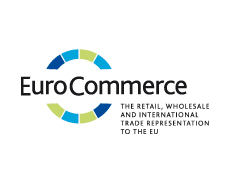 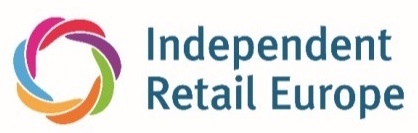 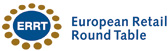 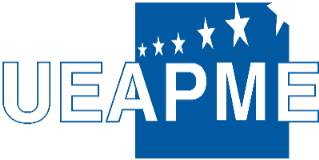 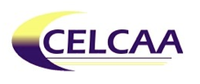 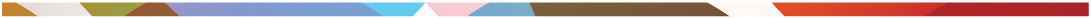 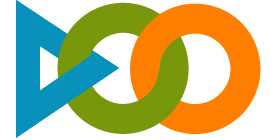 What is the SCI? - Purpose
Principles of Good Practice 

The purpose of the SCI is to promote good practice in the food supply chain as a basis for fair commercial dealings.
Dispute Resolution 

The SCI offers an independent mechanism for resolving disputes and conflicts.
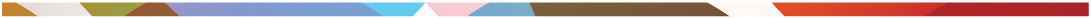 Who is the SCI? - Membership
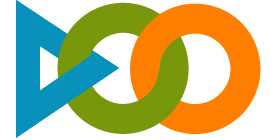 Companies from the food and drink supply chain can sign-up to the SCI. The SCI allows for membership amongst:
Farmers
Agricultural traders
Food and drink processors
Branded goods manufacturers
Wholesalers
Large retail chains
Small retailers
Co-operatives
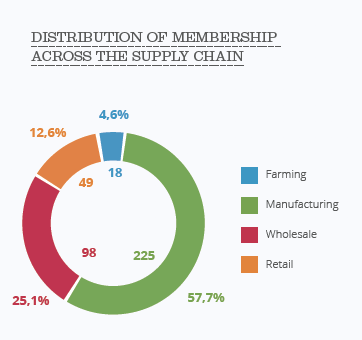 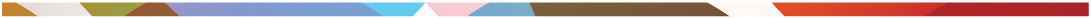 Who is the SCI?  - Registry
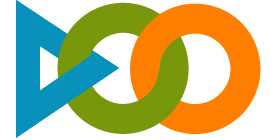 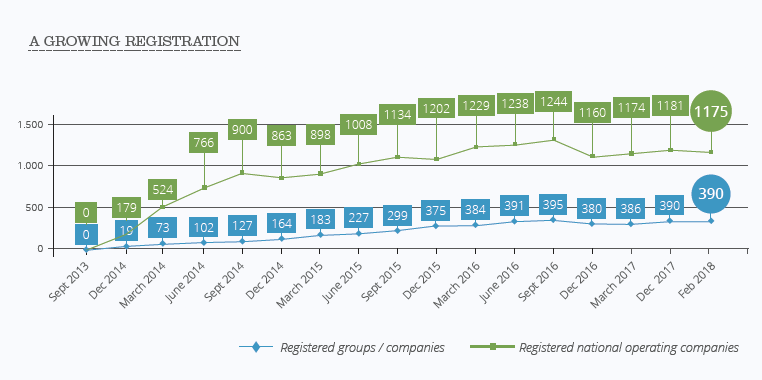 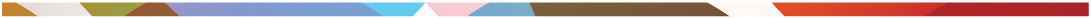 Who is the SCI?  - SMEs
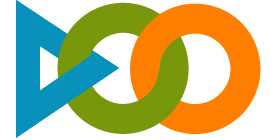 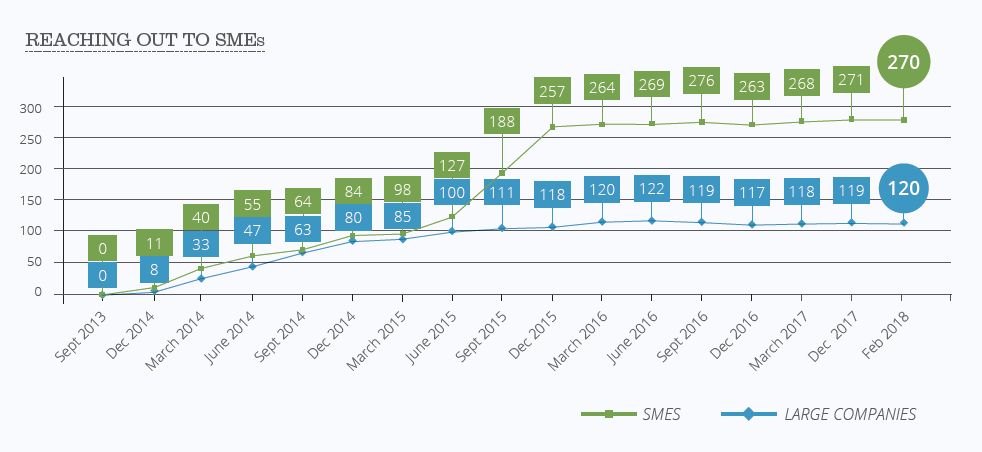 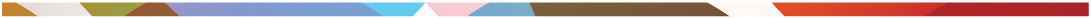 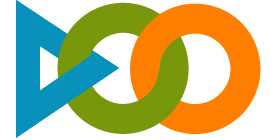 Who is the SCI?  - Governance
The SCI is run by a Governance Group comprising:









The Governance Group is chaired by the independent Chairman
The affairs of the SCI are managed by Fabienne Eckert
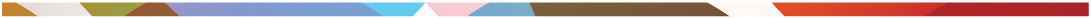 What is the SCI doing?
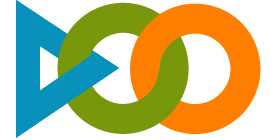 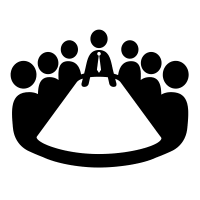 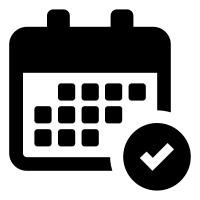 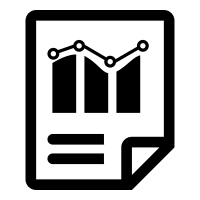 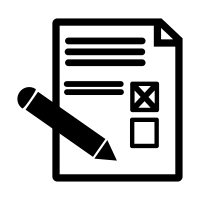 Annual survey of members
Governance Group meetings
Annual event
Annual report
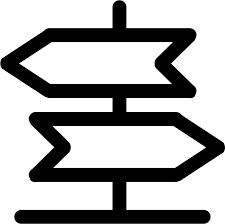 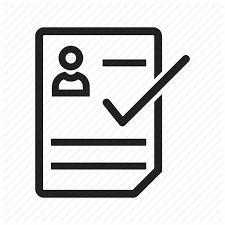 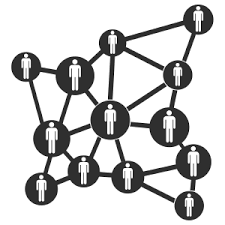 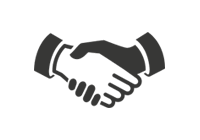 Outreach
Dispute resolution
Guidance and recommendations
Registry of companies
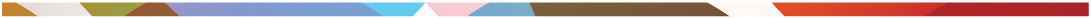 How does the SCI operate?
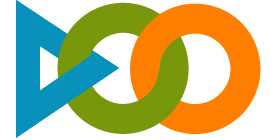 Annual report will be presented on 27 March 2018 
Including results of annual survey
Annual event includes speakers from the European Parliament, European Commission, national platforms and companies (retail and industry)

Issued in 2018:
Recommendation for good practice in relation to the principles of fair dealing, information, confidentiality and justifiable request
Revision of the Rules of Governance and Operations 

Outreach and engagement 
Attendance of the High Level Forum for a Better Functioning Food Supply Chain 
Meetings with the European Commission 
Engagement with  the media (e.g. interview with Store Magazine from Portugal )
Liaison with national platforms and associations (e.g. meeting with Christine Tacon, the United Kingdom’s Groceries Code Adjudicator)
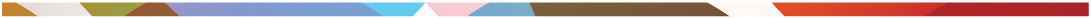 How does the SCI operate? – Dispute resolution
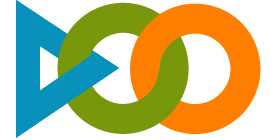 Major aspect of SCI’s purpose 

One reason an independent Chair was appointed

Individual disputes will be resolved at company level through normal commercial channels

SCI will be available to resolve aggregated disputes which have not been resolved at company/national level

Disputes will generally be submitted by associations
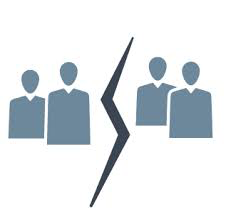 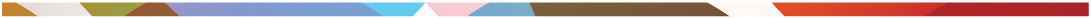 How does the SCI operate? – Dispute resolution
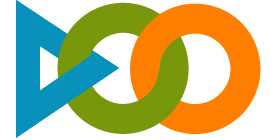 When received by the SCI, they will be treated with utmost confidence, known only to the Chair and the Manager

I will:
make sure all relevant national procedures have been exhausted
Hear the parties
Try to achieve reconciliation between the parties
If all else fails, refer the parties to an independent mediator
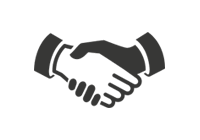 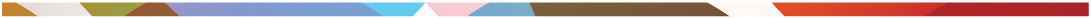 How does the SCI operate? – Dispute resolution
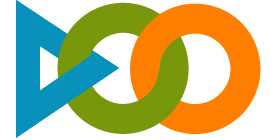 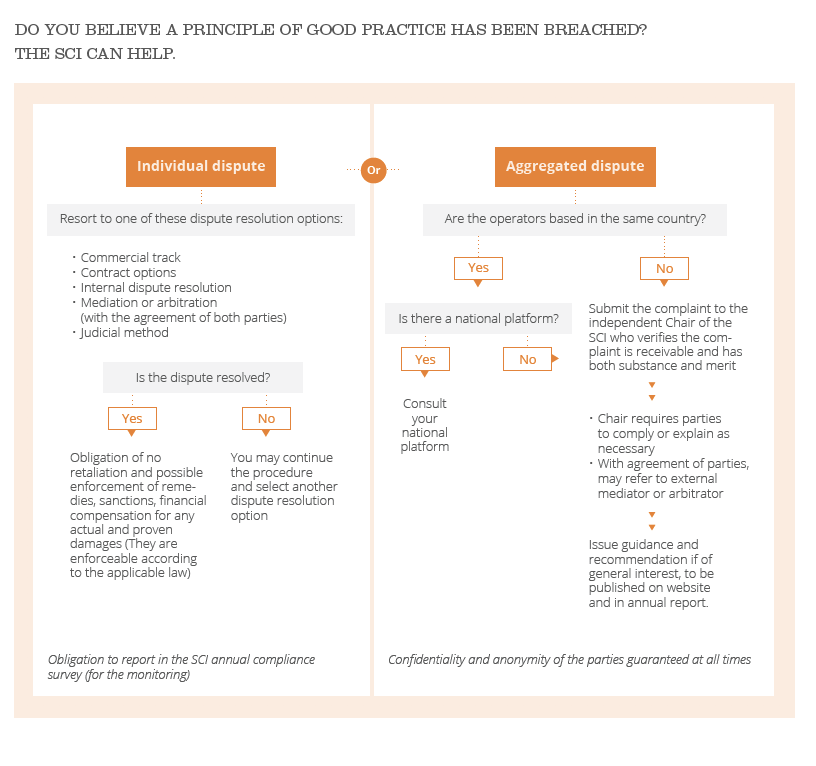 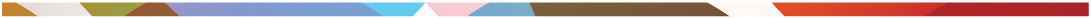 How does the SCI operate? – Dispute resolution
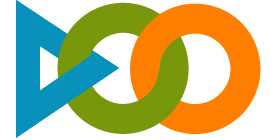 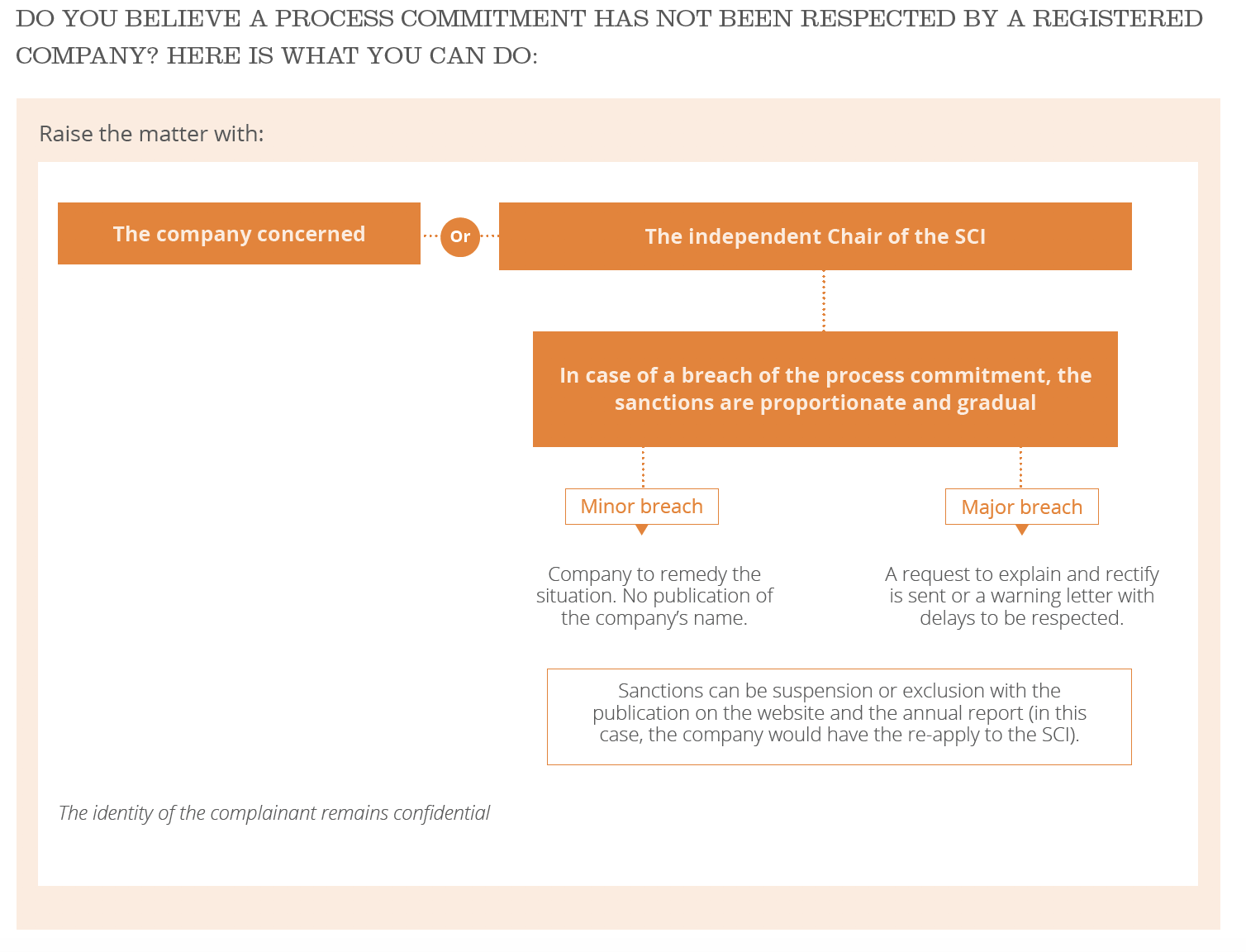 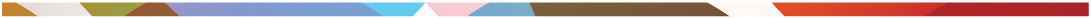 What are the SCI’s ambitions?
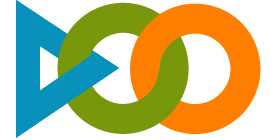 Bring about fundamental improvements in trade relations

Christine Tacon (UK Groceries Code Adjudicator) has shown that relations can be improved through a combination of dialogue and encouragement (with the occasional big stick)

Reduce the number of disputes and if there are any, 
ensure the system is being used 

Align everyone in the supply chain to focus on 
what is best for consumers

Increase membership and representation across 
the supply chain
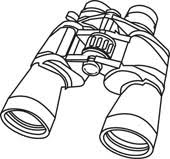 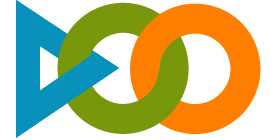 What are the SCI’s ambitions?
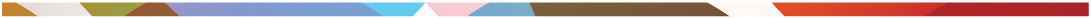 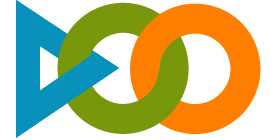 Thank you
Michael Hutchings
info@supplychaininitiative.eu
Paneldiscussie voor- en nadelen
Sonia Oyserman – voor Comeos
Chris Moris – voor Fevia
Roel Vaes – voor Agrofront
Georges Hanot – onafhankelijk voorzitter governance comité

Moderator – Jacques Van Outryve
Vragen uit het publiek